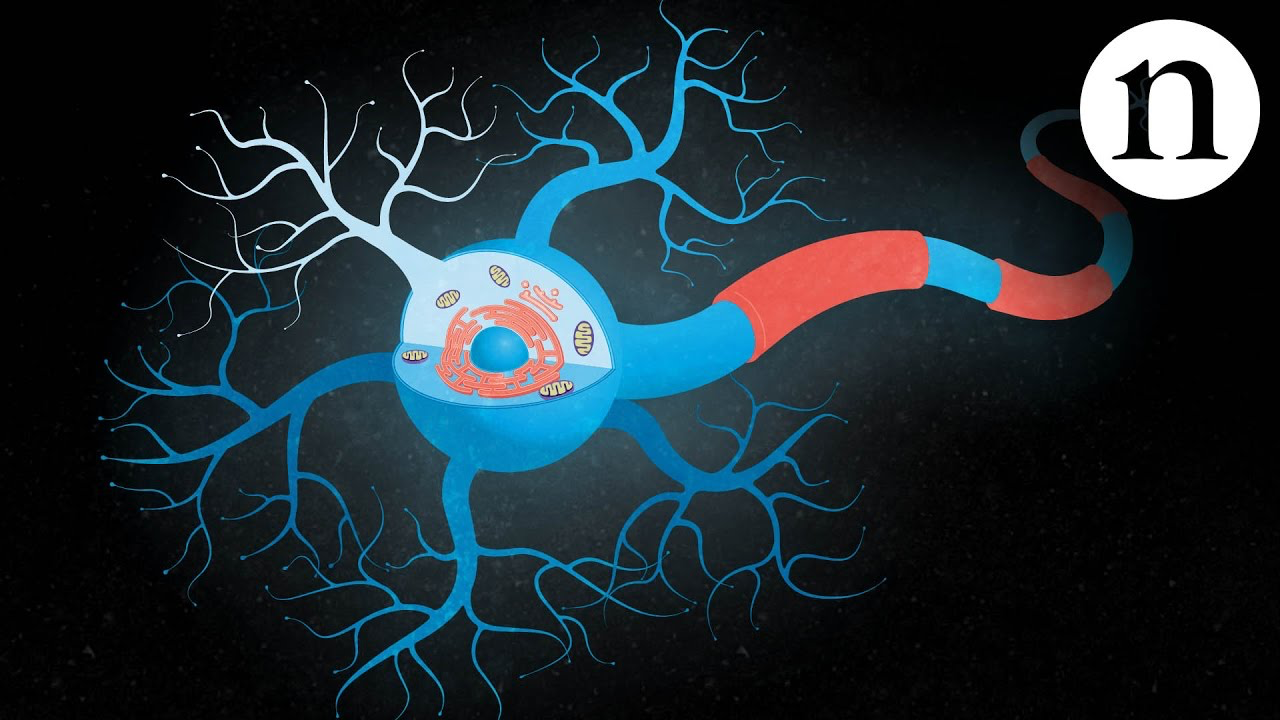 ALS 
Case Study
Hasmik Telfeyan, SPT
2nd Year Neuro STEP UP Scholar 
DPT Class of 2023
Objectives
To understand common signs and symptoms of ALS
Develop an understanding of a usual course of PT care for an individual with ALS
To learn common outcome measures used for patients with ALS
Identify and apply evidence-based interventions for individuals with ALS
What is Amyotrophic Lateral Sclerosis?
Progressive neurodegenerative disease; loss of motor neurons which control voluntary muscles 
90% of cases there is no known family history of the disease or presence of genetic mutation linked to ALS
5-10% of cases there is a known family history of disease
Diagnosis Criteria
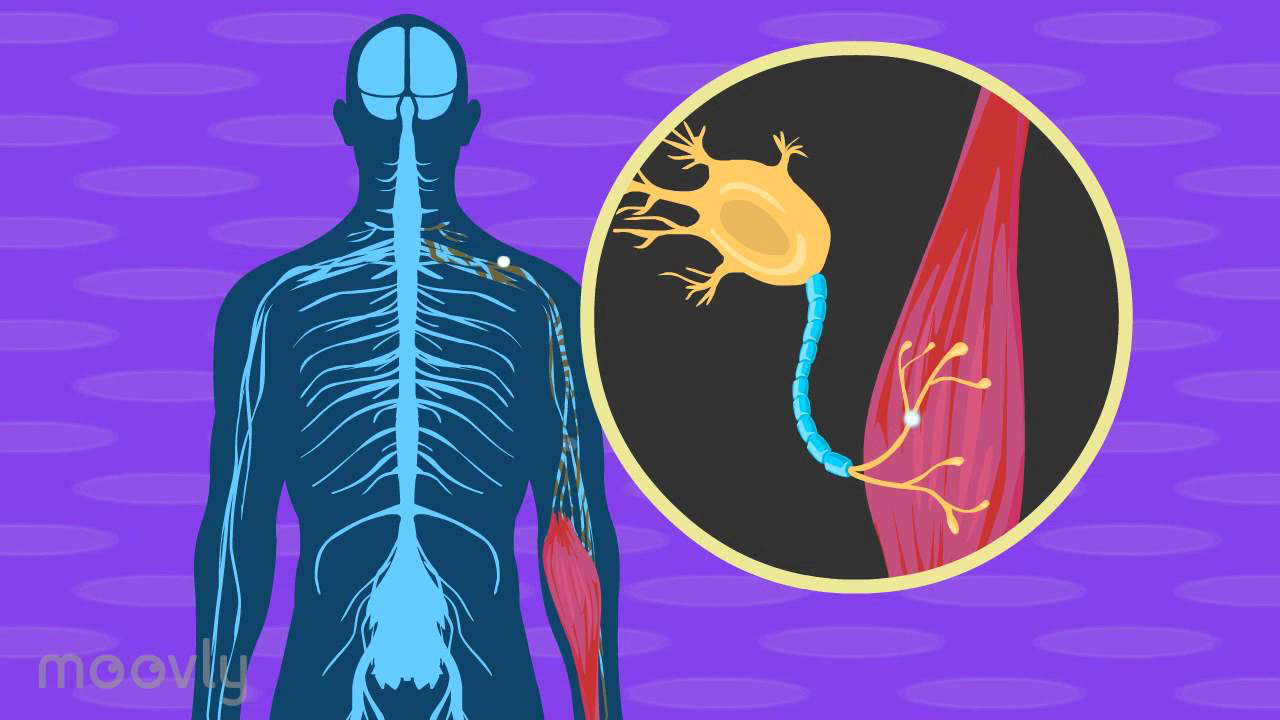 [Speaker Notes: Diagnosis criteria
Signs of lower motor neuron degeneration by clinical, electrophysiological or neuropathologic examination 
Signs of upper motor neuron degeneration by clinical examination 
Progressive spread of signs within a region or to other regions with the absence of: 
Electrophysiological evidence of other disease processes that might explain the signs of LMN/UMN degenerations 
Neuroimaging evidence of other disease processes that might explain the observed clinical and electrophysiological signs]
Common signs/symptoms
Lower Motor Neuron 
Twitching - fasciculations 
Cramping 
Weakness with atrophy
Rapidly progressive disease 
Eventually respiration is affected 
Relatively preserved sensation, cognition, extraocular control, bowel/bladder function 
Patterns of Progression 
Focal weakness - arm, leg or bulbar 
Often asymmetrical, progresses from distal to proximal
Upper Motor Neuron 
Muscular stiffness 
Hyperreflexia 
Babinski reflex
Bulbar
Dysphagia 
Dysarthria
Meet “Judy”: Chart Review
52 year old female diagnosed with ALS in August 2020
Had back spasms for 5 years prior to diagnosis
Initially noticed onset of R LE weakness, and R foot drop
Currently taking  baclofen and gabapentin for spasticity and nerve pain 
Hoffmans: present; Babinski: absent 
Last visit to ALS multidisciplinary clinic December 2023
3 months ago reported she is having more difficulty walking 
No other significant PMH or surgeries
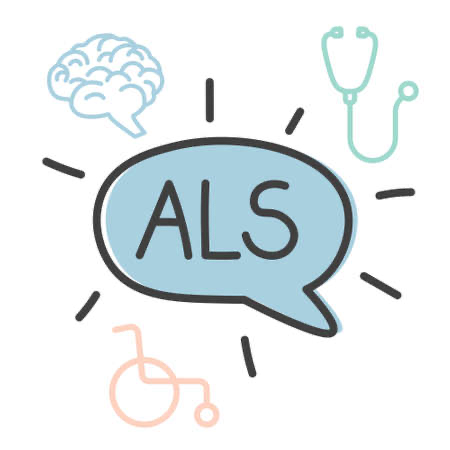 Subjective
Changes and symptom progression? 
Patient notices her R LE is weaker and her knees tend to buckle more
She is having difficulty sleeping at night due to muscle spasms and pain 
She can transfer independently from her bed to her wheelchair, but requires assistance if she has been sitting for long periods of time
No falls 

Home set up? 
Single level house with ramp to enter
Bathroom is accessible with power chair, able to shower independently in shower WC

Activities? / ADL’s?
Retired school teacher 
No longer driving 
Able to do laundry, dishes, and chores around the house independently in her power chair
Exercise/stretching routine? 
Patient says she is more “unmotivated” to perform exercises and stretches, and she is experiencing a lot of fatigue 
She has a massage therapist come to her house once  a week

Assistive device use? 
Power chair for most mobility 
Rollator for household ambulation 
Off-the-shelf posterior AFO’s 
In the process of getting custom solid AFO’s 
Can’t use slide board for transfers due to softness of Roho cushion

Goals?
To stand at her daughter's wedding 
To maintain independence with transfers
To have regular PT visits at home
Primary vs. Secondary Fatigue
Primary => caused by etiology 
Remaining neurons or sprouted neurons overburdened, weak muscles work at  higher percentage of max strength which quickens muscle fatigue
Secondary => Secondary to main symptoms and the toll the symptoms take on the body
Sleep disturbances, respiratory impairments, hypoxia, depression, immobility
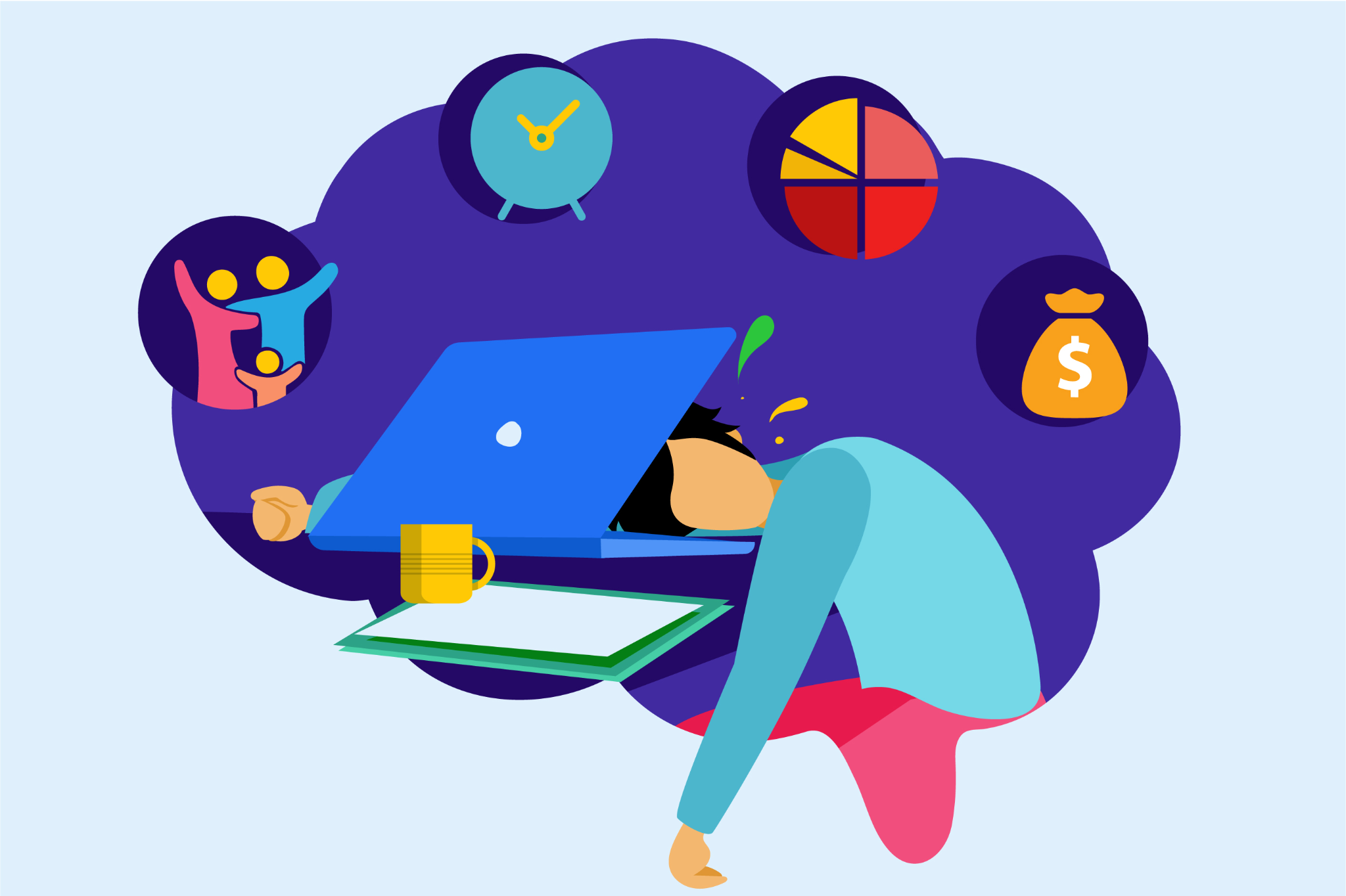 Objective Information
ROM: R LE limited, especially hip flexion and DF
Spasticity: 1/4 MAS in B knee extensors; pt reports severe LE extensor tone especially at night and after resting for long periods of time 
Sit ⇔ Stand: Requires use of BUE, locks out knees in standing with rolling walker 
Standing Balance: Requires BUE use on walker to maintain standing; pt denied ambulation due to feeling of unsteadiness 
Endurance: Pt able to stand for 2 minutes before needing to sit
Pain: 
Patient reports she always has pain, describes as burning and achy 
Worst: 8/10
Current: 2/10, mainly located in right hip and LE
MMT: 
UE: Grossly 5/5
LE: 
Hip Flexion: R: 2+/5; L:3-/5
Knee Extension: R: 3-/5; L: 4/5
Ankle Dorsiflexion: R: 1+/5; L: 3-/5
Outcome Measures
ALS-Functional Rating Scale
Function In Sitting Test  
Gait Speed
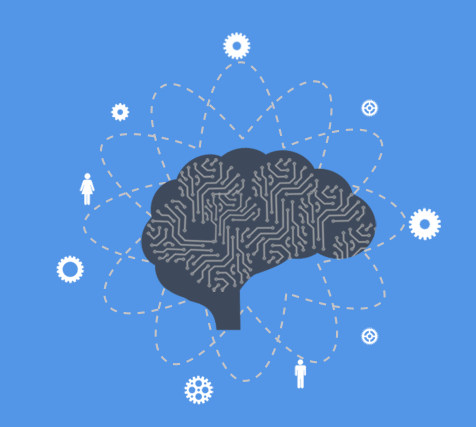 ALS-Functional Rating Scale Revised (ALSFRS-R)
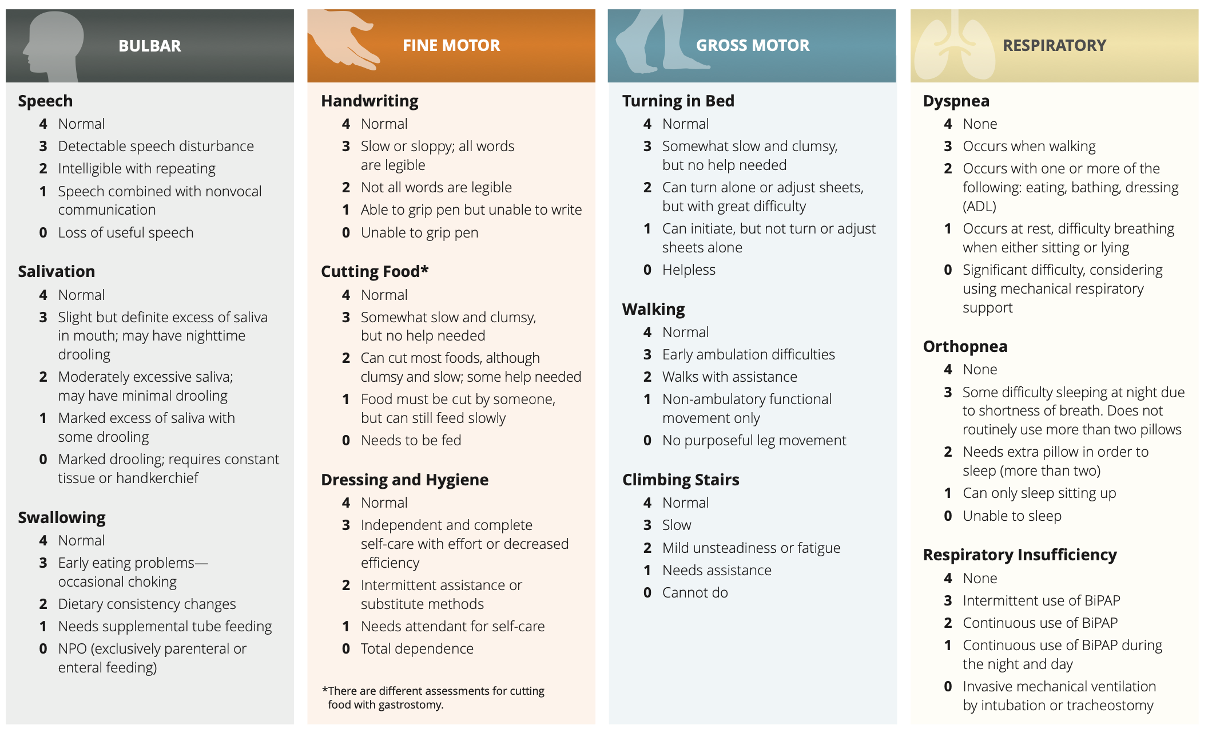 [Speaker Notes: Max score 40, min score 0 - higher score, more function 
0 indicates unable, 4 indicates normal ability]
Function in Sitting Test
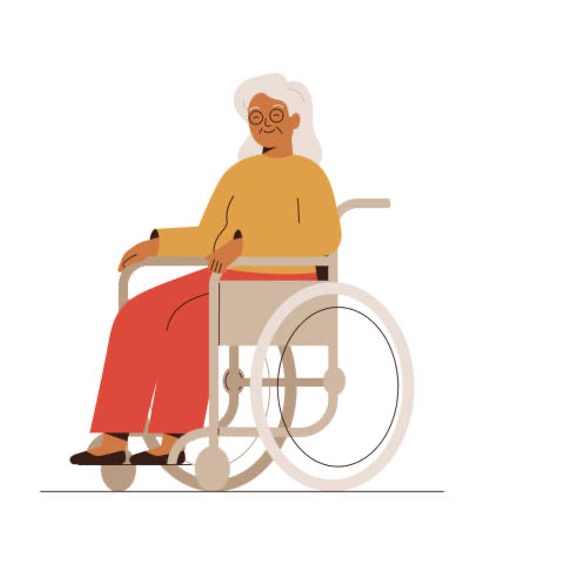 https://www.sralab.org/sites/default/files/2017-07/fist_score_sheet.pdf
[Speaker Notes: ●Static sitting: 30 seconds 
●Sitting, shake ‘no’: left and right 
●Sitting, eyes closed: 30 seconds 
●Sitting, lift foot: dominant side, lift foot 1 inch twice 
●Pick up object from behind: object at midline, hands breadth posterior 
●Forward reach: use dominant arm, must complete full motion
●Lateral reach: use dominant arm, clear opposite ischial tuberositiy
●Pick up object from floor 
●Posterior scooting 
●Anterior scooting 
●Lateral scooting 
●
●4 = Independent (completes task independently & successfully)
3 = Verbal cues/increased time (completes task independently & successfully and only needs more time/cues) 2 = Upper extremity support (must use UE for support or assistance to complete successfully)
1 = Needs assistance (unable to complete w/o physical assist; document level: min, mod, max)
0 = Dependent (requires complete physical assist; unable to complete successfully even w/physical assist)]
Stages of ALS: Exercise Considerations
Early: 
Safe enough to participate in most strengthening
moderate intensity exercise
pronounced fatigue and shortness of breath (SOB) with activity

Middle: 
Adaptations for exercise
Monitor for SOB
Preferable to use stationary bike for aerobic over walking
Closely monitor if over-extended/over-fatigued 
Late: 
ROM
Pain management 
PROM with caregivers 
Breathing
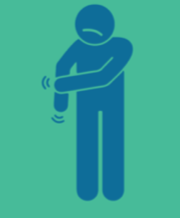 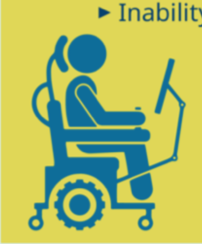 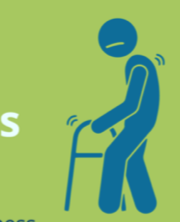 Interventions
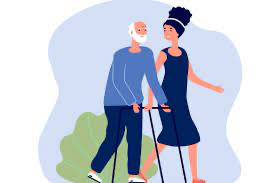 Evidence suggests exercise can slow the decline of function and benefit an individual’s quality of life
Therapeutic Exercise 
Gait training 
Postural exercises/education
Assistive device recommendations 
Patient/family education 
HEP
Multidisciplinary Clinic Recommendations
Education
TherEx
Gait Training
Stretching: Passive range of motion especially into dorsiflexion 

Aerobic Exercise: 10 minutes of recumbent cycling at 40-60% of HR reserve; recommended foot bike 

Resistance Exercise: pt must have at least 3/5 in mm group; 3 sets of 5 reps targeting UE
Ambulation with AFO’s and rollator 

Gait speed 

Ambulating on flat surfaces: recreate pt home environment to practice functional tasks
Exercise parameters: feelings of fatigue/weakness should not last more than 20-30min after exercise 

Disease progression and what to expect

Educate caregiver on how to assist with exercises

Education on positioning
Forum Questions
Judy is starting home health therapy and you are her therapist. Write out a plan of care including what you would evaluate on the first visit, interventions you would implement, and 4-5 goals. Be sure to include frequency and duration of PT.  
What other assistive devices/assistive technologies would you expect Judy would need as her disease progresses? What resources would you provide to help her and her family? Use resources to support your response. 
As Judy continues to lose function, how would you change your interventions? Use evidence to support your response.
Judy and her family are worried about her prognosis and how rapidly ALS can progress. Write out your response to them, and make sure to use resources to support your response.
References
McCulloch, Karen. Amyotrophic Lateral Sclerosis. University of North Carolina at Chapel Hill. 2022
Causes of fatigue | MS Society. Accessed April 24, 2023. https://www.mssociety.org.uk/about-ms/signs-and-symptoms/fatigue/causes-of-fatigue
Gordon PH, Miller RG, Moore DH. ALSFRS-R. Amyotroph Lateral Scler Other Motor Neuron Disord. 2004;5 Suppl 1:90-93. doi:10.1080/17434470410019906 
Function in Sitting Test | RehabMeasures Database. Accessed April 24, 2023. https://www.sralab.org/rehabilitation-measures/function-sitting-test
Kalron A, Mahameed I, Weiss I, et al. Effects of a 12-week combined aerobic and strength training program in ambulatory patients with amyotrophic lateral sclerosis: a randomized controlled trial. J Neurol. 2021;268(5):1857-1866. doi:10.1007/s00415-020-10354-z 
Bello-Haas VD, Florence JM, Kloos AD, et al. A randomized controlled trial of resistance exercise in individuals with ALS. Neurology. 2007;68(23):2003-2007. doi:10.1212/01.wnl.0000264418.92308.a4